Jesus“Closed the Book”
Luke 4:20
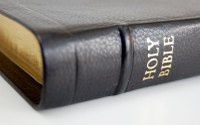 Richie Thetford			                                                                       www.thetfordcountry.com
Isaiah Prophesied:
Appointed to preach the gospel
Sent to heal the brokenhearted
Sent to preach deliverance to captives
Sent to recover the sight to the blind
Sent to set at liberty those being oppressed
To proclaim the acceptable year of the Lord
Richie Thetford						          www.thetfordcountry.com
Jesus“Closed the Book”
All eyes were fixed upon Him!
“Today this scripture is fulfilled”
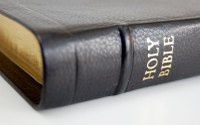 Richie Thetford						          www.thetfordcountry.com
Jesus Fulfilled Prophecy
Isaiah left it incomplete
Did not know when it would happen
Christ fulfilled it
He “closed the book”
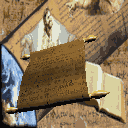 On Old Testament Prophecy!
Richie Thetford						          www.thetfordcountry.com
Jesus Completed theOld Testament
Final chapters were fulfilled when:
Jesus died, was buried, resurrected
His church was established
Jesus “closed the book” on theOld Testament
Romans 7:1-6
Hebrews 9:15-17
Richie Thetford						          www.thetfordcountry.com
Jesus Completed theOld Testament
“having wiped out the handwritingof requirements that was against us,which was contrary to us. And Hehas taken it out of the way,having nailed it to the cross.”Colossians 2:14
Richie Thetford						          www.thetfordcountry.com
Jesus Completed theNew Testament
God revealed that His Son would come
Hebrews 1:1-2
Christ was God’s final word to man
Christ “closed the book” on theNew Testament
Fulfilled all prophecy
Giving us ONE more
Richie Thetford				                                                   www.thetfordcountry.com
The Future
Kingdom will be delivered up
1 Corinthians 15:24
Many chapters written in world history
Christ will write the final chapter
Acts 1:9-11
Each of us has a story of life
Christ will “close the book” on our life
Revelation 14:13; 3:7
Richie Thetford						          www.thetfordcountry.com
The Future
What will Jesus write in ourbook of life?
Revelation 3:5; Matthew 10:32
We will all stand before the judgment seat of God
The question is:
Will our name be written in the book?
Revelation 20:12,15
Richie Thetford						          www.thetfordcountry.com
Jesus will“Close the Book”
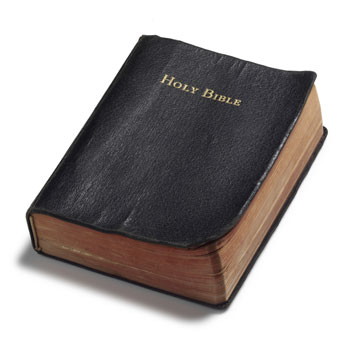 All will know for certainwhere eternity will be spent!
Richie Thetford						          www.thetfordcountry.com